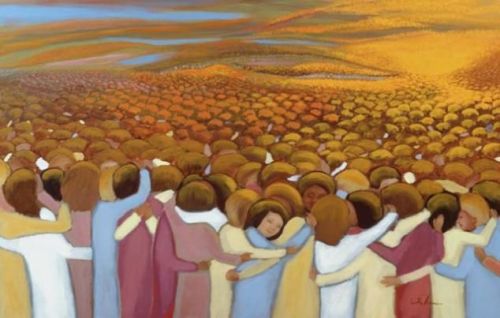 How do you experience the communion of saints?

In this great multitude of saints, 
who are you called to be?  
What is your vocation?
Which of these beatitudes evokes 
a strong feeling in you?  
Spend some time with that feeling.
 
The beatitudes ask us to live 
a countercultural life.  
How do you experience 
insults or rejection in doing this?  
How do you experience blessing in this?
How do you lean on grace?
 
In the weeks and months after the election, what beatitudes or personal saints 
will help shape who you want to be?